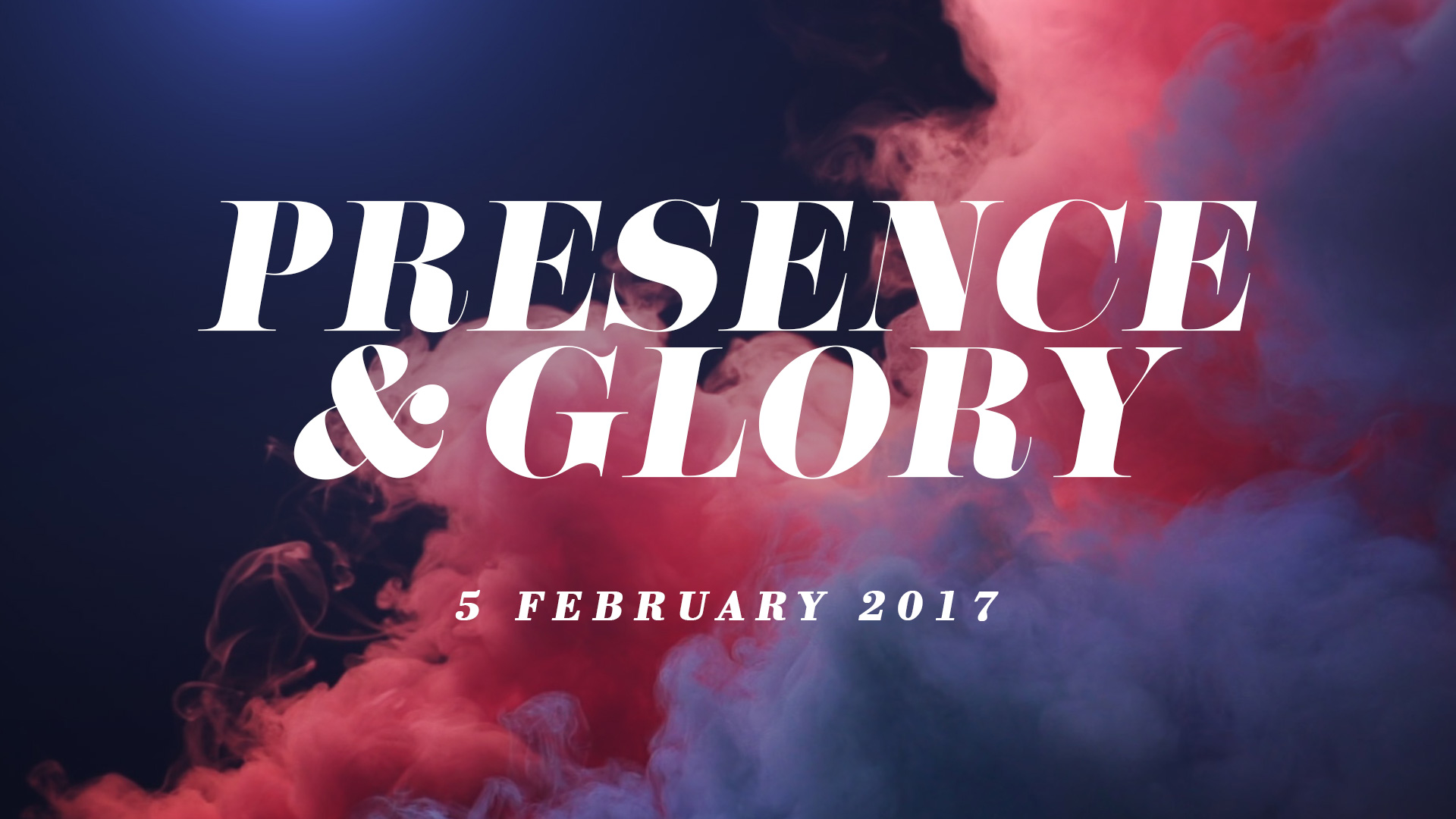 "Manifesting His Glory"
James 4:8  
Draw near to God and He will draw near to you. Cleanse your hands, you sinners; and purify your hearts, you double-minded.
Psalm 47:8  
God reigns over the nations; God sits on His holy throne. 

Matthew 23:22  
And he who swears by heaven, swears by the throne of God and by Him who sits on it.
God dwells outside time and space.

God is omnipotent, omniscient and omnipresent.

God is seated on His throne in heaven, and is still present every where
Psalm 139:7  
Where can I go from Your Spirit? Or where can I flee from Your presence?
The presence of God is 
the very person of God, 
(His nature, His attributes, 
the very substance of who He is) 
diffused or dispensed 
through all of His creation, 
in time and space.
When you encounter His presence, 
you are encountering Him, 
the very person of God.
Genesis 3:8  
And they heard the sound of the LORD God walking in the garden in the cool of the day, and Adam and his wife hid themselves from the presence (Heb. = face) of the LORD God among the trees of the garden.
The Tabernacle, 
The Ark of the Covenant, 
The Temple
There are varying degrees of His presence

Powerful things happen when we have heightened measures of His recognizable presence
We must 
recognize, respond and receive 
from His presence
God uses things that we are familiar 
with in creation 
to make His presence 
recognizable to us: 
Fire, Light, Rain, Wind, River.
The Glory of God
John 17:5  
And now, O Father, glorify Me together with Yourself, with the glory which I had with You before the world was. 

Glory is used to refer to the very substance of His Person.
The presence and glory 
refer to His Person 
His attributes, His nature, His ways – 
who He is and what He does.
Isaiah 40:5  
The glory of the LORD shall be revealed, And all flesh shall see it together; For the mouth of the LORD has spoken."

The glory of the LORD is revealed, 
made visible to us, to our senses.
The presence of God is an extension of His Person (who He is and what He does) in our realm.

Glory is a visible manifestation 
of His Person in our realm.
The presence of God is the Person of God recognizable to our spirit.

The glory of God is the Person of God recognizable to our senses.
Heaven is filled with the glory of God. 

Glory is the atmosphere of heaven 
just like air is the atmosphere of earth.
His Glory Seen In His Creation

Romans 1:20  
For since the creation of the world His invisible attributes are clearly seen, being understood by the things that are made, even His eternal power and Godhead, so that they are without excuse,
His Glory Seen In His Creation

Psalm 19:1  
1 The heavens declare the glory of  God; And the firmament shows His handiwork. 
2  Day unto day utters speech, And night unto night reveals knowledge.
The glory of God - His infinite wisdom, power and eternal attributes are displayed in His creation.
The presence of God 
is a carrier of the glory of God.

We must host God's presence 
in order to see manifestations of His glory.
Physical Manifestations of His Glory
Glory Cloud

Exodus 24:16  
Now the glory of the LORD rested on Mount Sinai, and the cloud covered it six days. And on the seventh day He called to Moses out of the midst of the cloud.
Physical Manifestations of His Glory
Glory Fire

Exodus 24:17  
The sight of the glory of the LORD was like a consuming fire on the top of the mountain in the eyes of the children of Israel.
Physical Manifestations of His Glory
Radiance
Exodus 34:33-35 Moses face shone

Heavy, Weighty Presence
2 Chronicles 5:14
Physical Manifestations of His Glory
A Rainbow In A Cloud On A Rainy Day (Ezekiel 1:28)

A Great Thunderous Voice (Ezekiel 3:12)

Brightness (Ezekiel 10:4)
Physical Manifestations of His Glory
God can use any thing in His creation 
to reveal His glory to us.
When His Glory Manifests 
We Receive of His Nature, 
Goodness, Mercy, Greatness
When His Glory Manifests 
We Receive of His Nature, 
Goodness, Mercy, Greatness